千万个理由
10,000 Reasons
颂赞主 我的灵
Bless the Lord, O my soul
我的魂 尊崇祂的圣名
O my soul Worship His holy name
尽全心和全力
Sing like never before
歌颂祢 我尊崇祢的圣名
O my soul I'll worship Your holy name
1-V.1
太阳升起 新的一天来临
The sun comes up, it's a new day dawning
就是要再来歌颂我神
It's time to sing Your song again
无论将要面对是 顺境或是逆境
Whatever may pass, and whatever lies before me
当夜晚来临仍要歌颂祢
Let me be singing when the evening comes
1-V.2
颂赞主 我的灵
Bless the Lord, O my soul
我的魂 尊崇祂的圣名
O my soul Worship His holy name
尽全心和全力
Sing like never before
歌颂祢 我尊崇祢的圣名
O my soul I'll worship Your holy name
1-R.1
丰盛慈爱且不轻易发怒
You're rich in love, and You're slow to anger
祢名至高祢的心宽容
Your name is great, and Your heart is kind
因祢的美善 不住地歌颂祢
For all Your goodness I will keep on singing
千万个理由我要敬拜祢
Ten thousand reasons for my heart to find
2-V.1
颂赞主 我的灵
Bless the Lord, O my soul
我的魂 尊崇祂的圣名
O my soul Worship His holy name
尽全心和全力
Sing like never before
歌颂祢 我尊崇祢的圣名
O my soul I'll worship Your holy name
2-R.1
那日来临 我的力量消失
And on that day when my strength is failing
生命到尽头的时候来到
The end draws near and my time has come
我心坚定 无止尽歌颂祢
Still my soul will sing Your praise unending
千万年一直到永永远远
Ten thousand years and then forevermore
3-V.1
颂赞主 我的灵
Bless the Lord, O my soul
我的魂 尊崇祂的圣名
O my soul Worship His holy name
尽全心和全力
Sing like never before
歌颂祢 我尊崇祢的圣名
O my soul I'll worship Your holy name
3-R.1
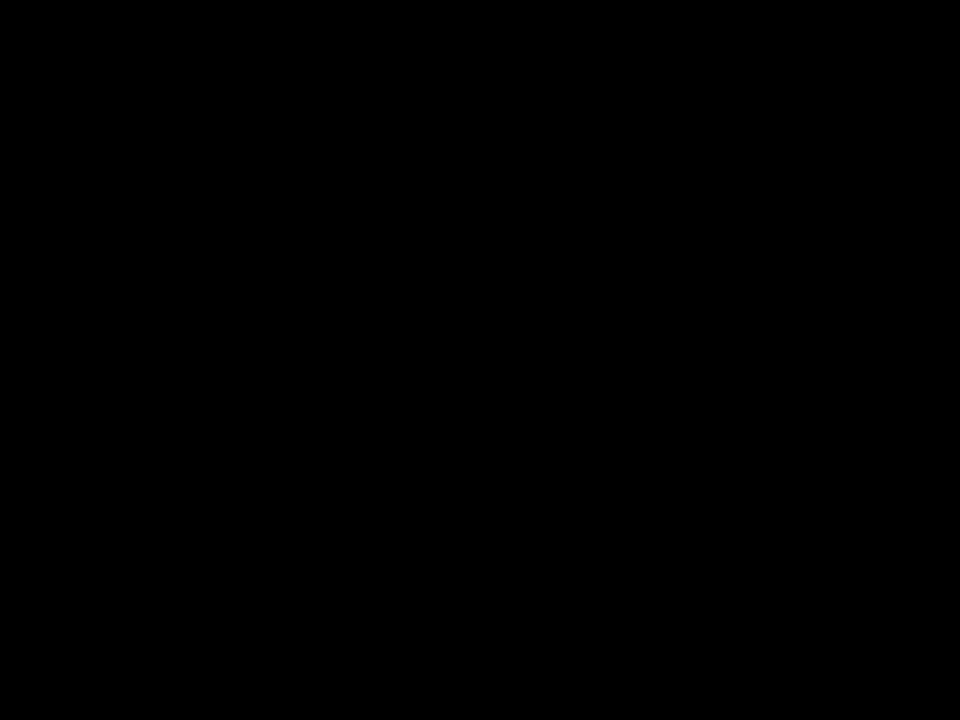